The Onion Report
The Tor Project
HOPEJuly 20, 2018
Let’s meet our panelists
Title Slide
Title
Body
New Tor Browser Version
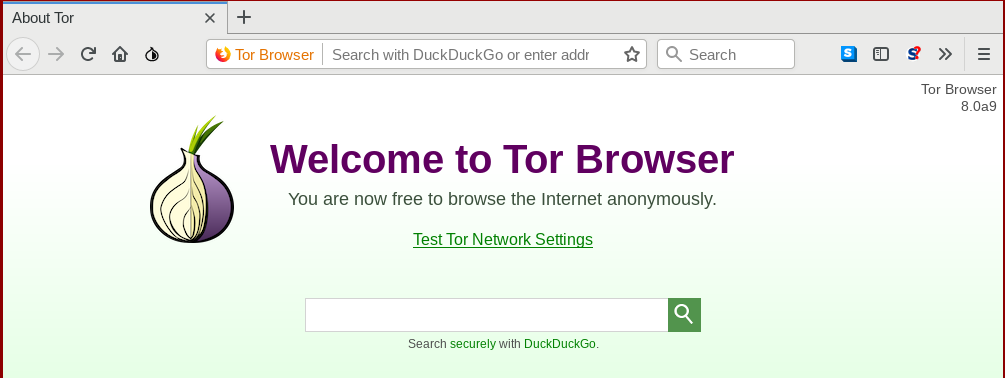 Increased Usability
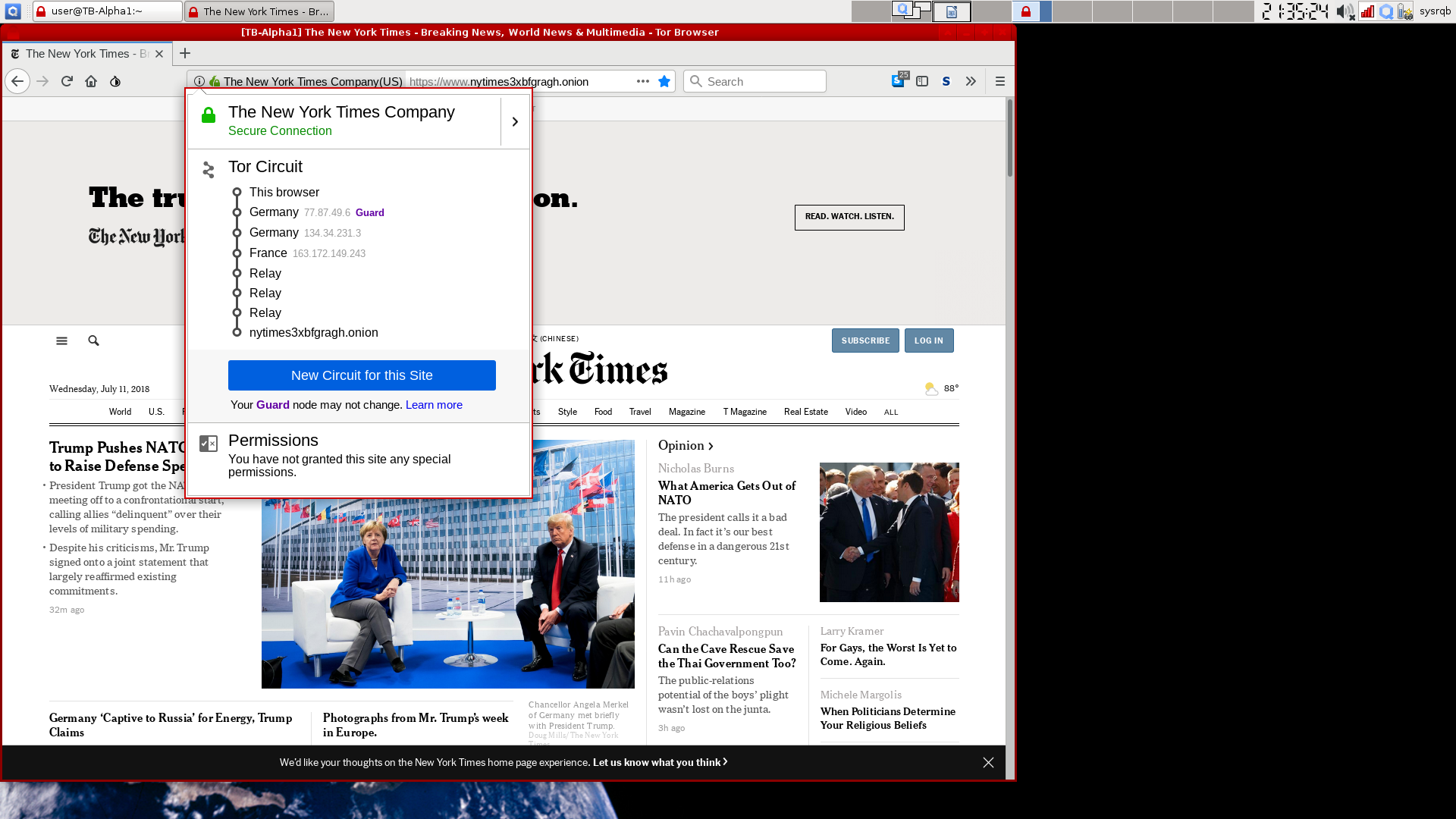 Increased Usability
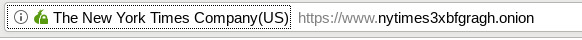 Tor Browser for Android
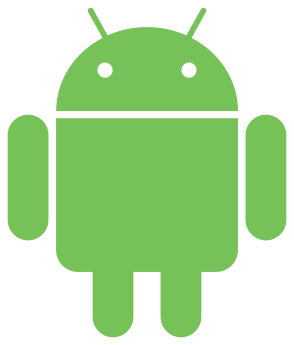 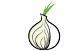 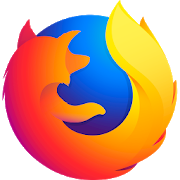 Tor Browser for Android
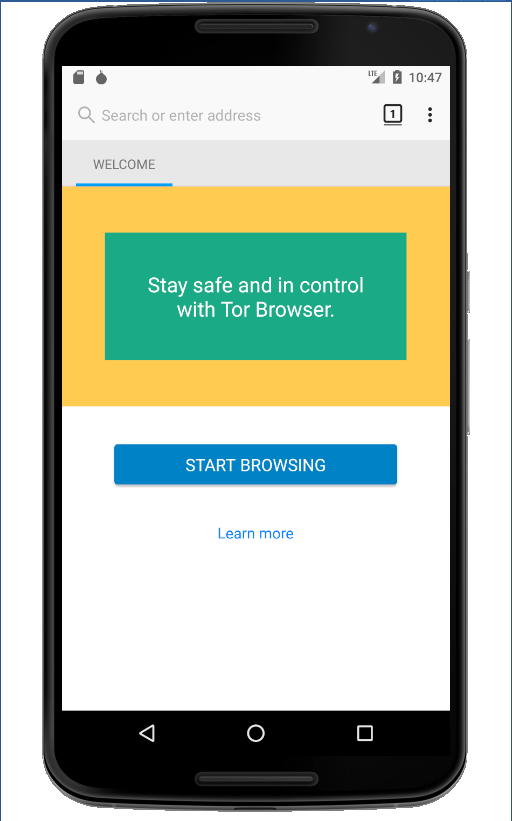 Onion Browser!
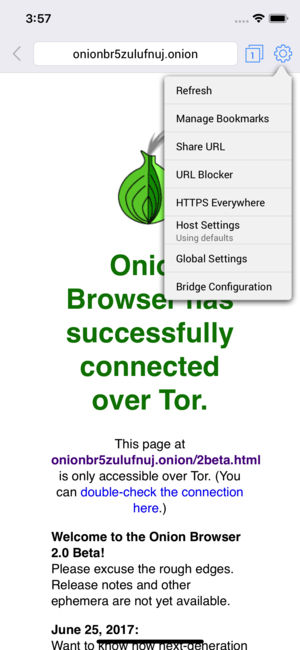 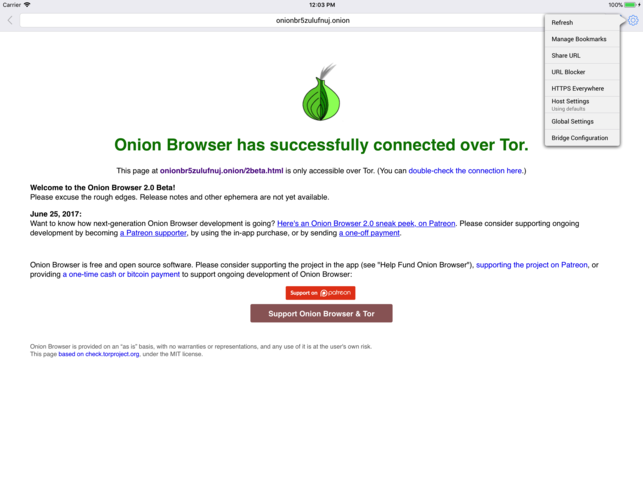 It’s time for questions!
torproject.org
torproject@lists.torproject.org